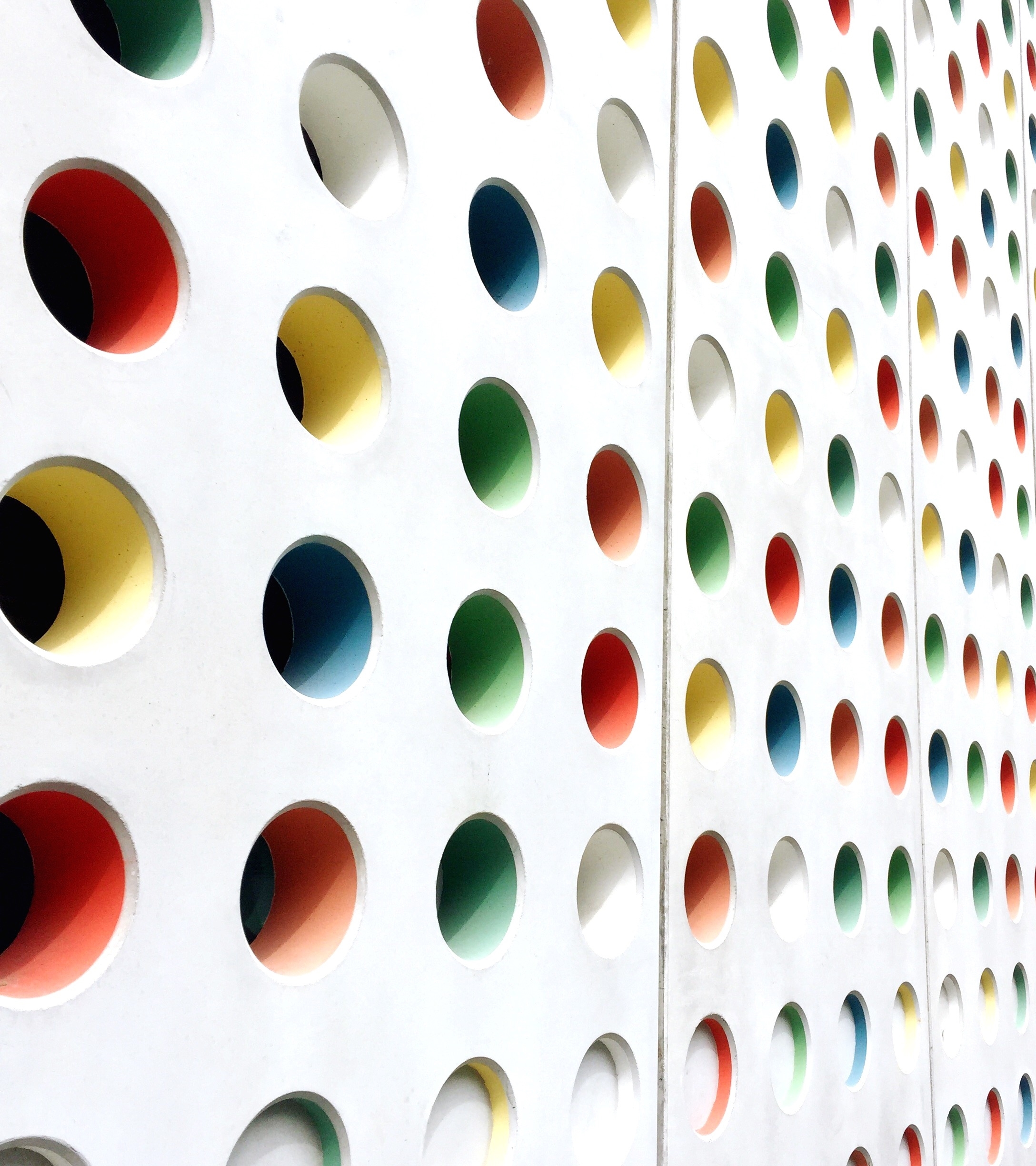 Title Lorem Ipsum
Sit Dolor Amet
Title Lorem Ipsum
Greenhouse Database
Below is the greenhouse data model.
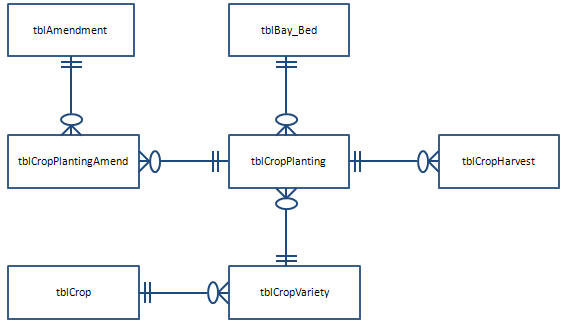 Amend_Code = AmendCode
bay_bed
CropPlantingID
CropPlantingID
CropVarID
Crop
3
Greenhouse Database - How many rows in a table?
select count(*) as "tblCropHarvest Rows"
from tblCropHarvest;
select count(*) as "tblCropPlanting Rows“ from tblCropPlanting;
select count(*) as "tblAmendment Rows“ from tblAmendment;
select count(*) as "tblCropPlantingAmend Rows"
from tblCropPlantingAmend;
/* Get a count of the records in each table. */
select count(*) as "tblCrop Rows"
from tblCrop;

select count(*) as "tblCropVariety Rows"
from tblCropVariety;

select count(*) as "tblBay_Bed Rows"
from tblBay_Bed;
4
Greenhouse Database -List contents of small tables.
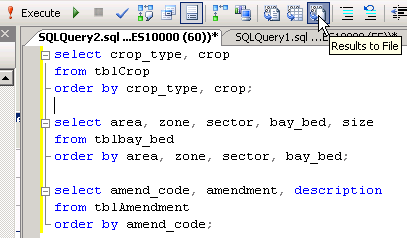 /* List contents of smaller tables.  Save output to a file. */
5
Greenhouse Database – Crops are planted and harvested.
Area, Zone, Sector, Bay-Bed
Area = “Greenhouse”
Zone = “South Seed”
Zone = “North Seed”
Sector = “A”
Bay=“01”
Bay=“02”
A1
A1
A2
A2
A3
A3
Sector = “B”
Bay=“01”
B1
B2
B3
6
Greenhouse Database -View some crop planting data.
/* Example SQL:  Show how many crops have been planted in bay-bed 01A1. */
select count(*) as "01A1 Crop Count"
from tblCropPlanting
where bay_bed = '01A1';

* Show which crops have been planted in bay-bed 01A1.  */
select tblCropPlanting.cropVarID, crop, variety, date_planted
from tblCropPlanting join tblCropVariety
  on tblCropPlanting.cropVarID = tblCropVariety.cropVarID
where bay_bed = '01A1'
order by crop, variety, date_planted;
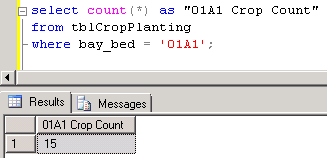 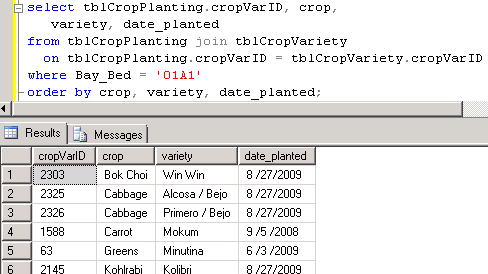 7
Equi-Join
Equi-join: When you join two tables in a query, by default, you only get output for data that has related data in both tables.  This is called an “equi-join.”
We’ve seen an example of this in the Student-Team database.  The output on the left is based on 1 table.  The one on the right uses 2 tables.
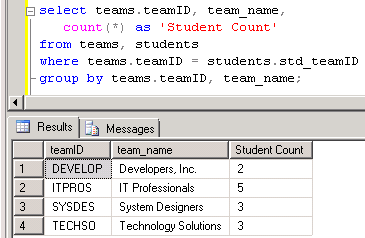 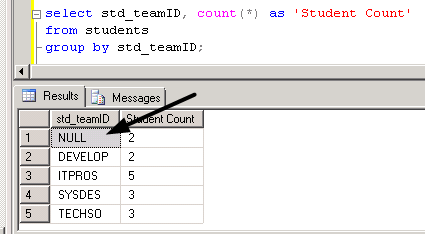 8
Equi-Join and One-Sided Join
One-sided join: A one-sided join includes all the data on the “one side” and any related data from the other table.
The output on the left uses an equi-join.  Add either “right” or “left” to specify from which table you want all data.
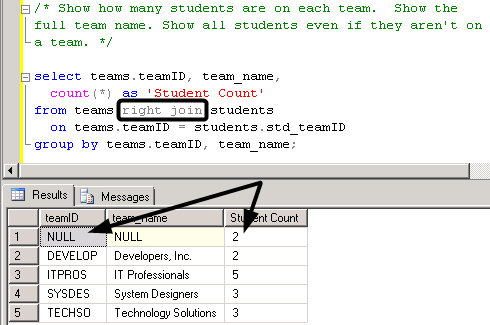 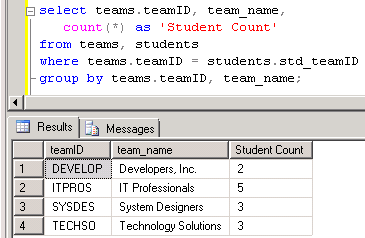 9
One-Sided Join: Left or Right?
The choice of “left” or “right” is based on which table you want all the data from and the order it is listed in the FROM clause.  
Left and right have been used below and the output is the same because the order the tables are listed was switched.
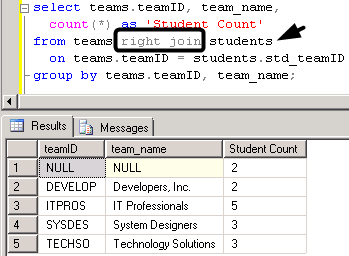 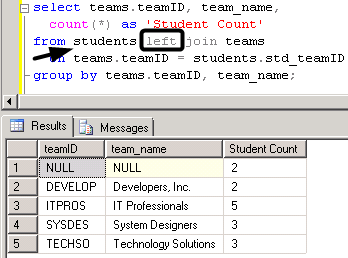 10
One-Sided Join: Show all teams
Let’s do a one-sided outer join that shows ALL teams and the # of students on each team.
The output on the left demonstrates that sometimes it is important to count a field, not count(*).
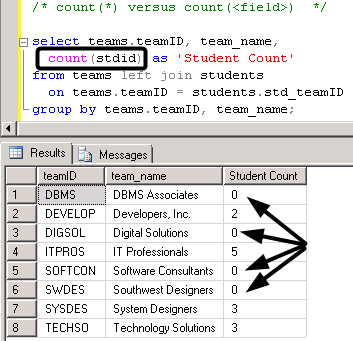 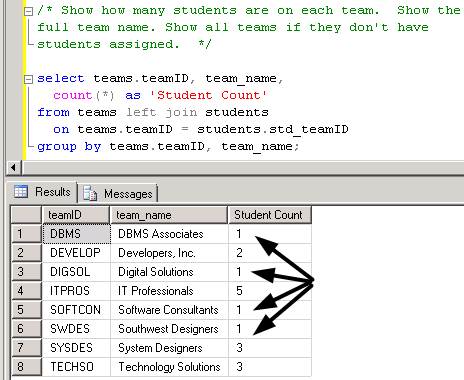 11
Full outer join
A FULL outer join shows all data from both tables.

/*  Full outer join.  Show ALL students and ALL teams.  */

select teams.teamID, team_name, stdid, stdlname
from teams full join students
  on teams.teamID = students.std_teamID;
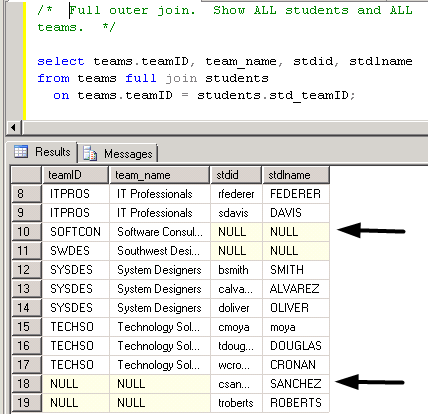 12
One-Sided JOIN and NULL
If we ask the question “Which teams don’t have students assigned?”, we use a one-sided join and the IS NULL criterion.  

/*  Show teams without students assigned.  */
select teams.teamID, team_name, stdid, stdlname
from teams left join students
  on teams.teamID = students.std_teamID
where students.std_teamID is null;
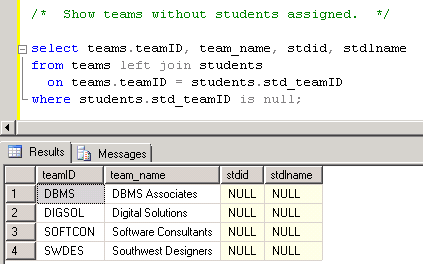 13
Type I Subquery
A subquery typically appears in the WHERE clause or the HAVING clause but may also be in the FROM clause.
The Type I subquery is executed one time—before the outer query—and the output is a termporary data set used by the outer query.
Let’s take a look at a simple example …
14
Type I Subquery - Example
List the students working on the auto shop database project.
/* S-T: List students working on the auto shop database project.
Subquery: Find the team ID for the team working on the auto shop project.
Outer query: List students assigned to that team ID.   */
/* Subquery */
select teamID from teams
where project like '%auto shop%‘
/* Outer query lists students */
select stdid, stdfname, stdlname, std_teamID
from students where std_teamID IN
 (select teamID   from teams
  where project like '%auto shop%';
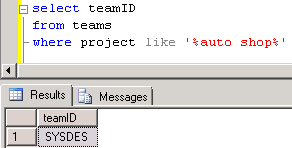 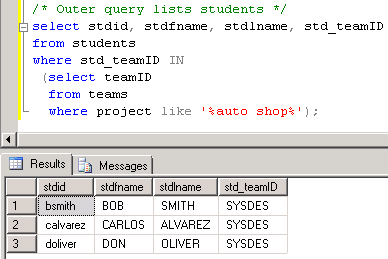 15
Type I Subquery – Another Example
List the herb crop/varieties planted in sector B of the South Seed zone. 

/* Greenhouse:  Show crops of type herb planted in sector B of the South Seed zone. 
Subquery: List bay-beds for zone South Seed, sector B. Outer query: List the crop_type, bay_bed, crop, and variety for the herb crop type.*/
/* Subquery */
Select bay_bed From tblBay_Bed Where zone = 'South Seed‘ and sector = 'B';
/* Outer query */
select crop_type, bay_bed, tblcrop.crop, variety
from tblCropPlanting, tblCropVariety, tblCrop
where tblCrop.crop = tblCropVariety.crop
and tblCropVariety.cropVarID = tblCropPlanting.cropVarID
and crop_type = 'Herb’ and bay_bed IN
 (Select bay_bed   From tblBay_Bed   Where zone = 'South Seed‘ and sector = 'B');
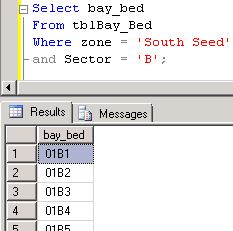 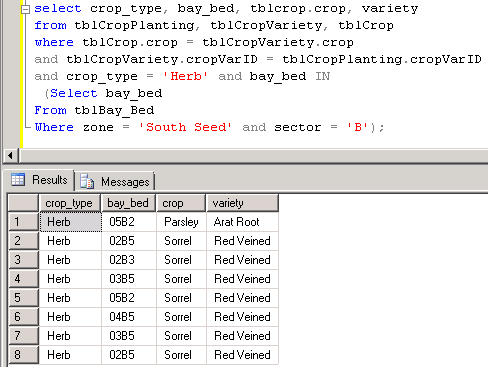 16
Type I Subquery – versus Distinct
/* Subquery versus DISTINCT 
Show students who did evaluations about their teammates. Show the student's ID and name. */
select stdid, stdfname, stdlname
from students, evaluations
where students.stdid = evaluations.evaluatorID;

/* Remove duplicates */
select distinct stdid, stdfname, stdlname
from students, evaluations
where students.stdid = evaluations.evaluatorID;

/* Try this with a Type I subquery.  Subquery:  List the evaluator IDs.Outquery:  List the students that have an ID in the subquery list.  */
select stdid, stdfname, stdlname from students
where stdid IN   (select evaluatorID   from evaluations);
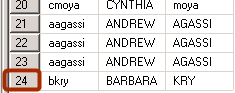 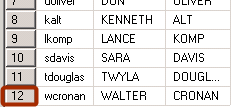 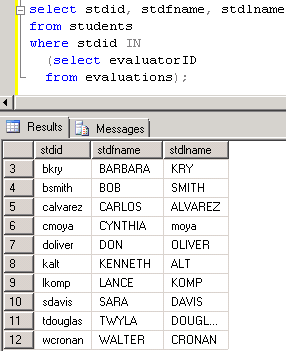 17
Type I Subquery for deleting records
If you want to delete records from a table based on criteria in another table, you must use a Type I subquery.
/* For instance, see which students didn’t do any evaluations. Note the use of NOT IN.  */
select stdid, stdfname, stdlname
from students
where stdid NOT IN
  (select evaluatorID
  from evaluations);

/* If we wanted to delete these students, we would use the following statement.  */

delete 
from students
where stdid NOT IN
  (select evaluatorID
  from evaluations);
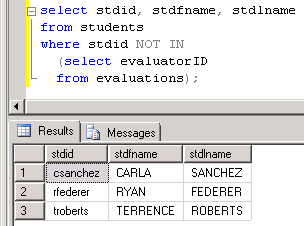 However, we can’t execute this delete statement because it conflicts with the evaluatee foreign key constraint.
18
Type I Subquery in the HAVING clause
Find out who got an average evaluation score higher than the class average .
/* Subquery */
Select avg(score)
From eval_items_scores;



/* List students with an above average score. *;
select stdid, stdlname, std_teamID, avg(score)
from students, evaluations, eval_items_scores
where students.stdid = evaluations.evaluateeID
and evaluations.eval_id = eval_items_scores.eval_id
group by stdid, stdlname, std_teamID
HAVING avg(score) >
  (Select avg(score)
  From eval_items_scores);
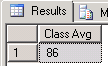 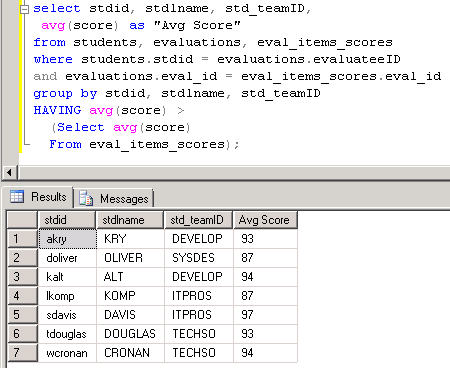 19
Type II Subquery (Correlated)
You saw that the Type I subquery executes independently from the outer query.  The subquery executes then the outer query uses that temporary data set.  This is the key difference between Type I and Type II.
A Type II subquery references one or more columns in the outer query.  The Type II subquery executes once for EACH row in the outer query. 
Type II subqueries are used for “difference” problems: What data in the outer query does NOT exist in the subquery?
As with Type I, the Type II query output should NOT show any columns in the subquery.
20
Type II Subquery - Example
/* S-T: List students working on the auto shop database project. Subquery: Find the team ID for the team working on the auto shop project. Outer query: List students assigned to that team ID.   */
/* Type I subquery */
select stdid, stdfname, stdlname, std_teamID
from students where std_teamID IN
 (select teamID   from teams
  where project like '%auto shop%‘);
/* Type II Subquery */
select stdid, stdfname, stdlname, std_teamID
from students where EXISTS   (select *
  from teams
  where students.std_teamID = teams.teamID
  and project like '%auto shop%');
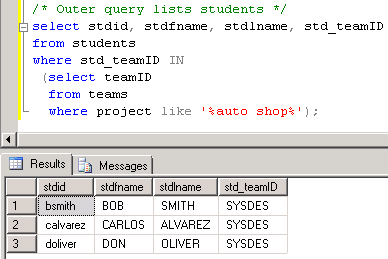 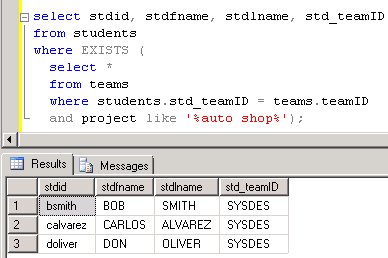 21
Type II Subquery – A closer look
/* S-T: List students working on the auto shop database project.
Subquery: Find the team ID for the team working on the auto shop project.
Outer query: List students assigned to that team ID.   */
select stdid, stdfname, stdlname, std_teamIDfrom studentswhere EXISTS  (select *  from teams  where students.std_teamID = teams.teamID  and project like '%auto shop%');
Join the outer query with the subquery in the subquery’s WHERE clause.
Unlike the Type I subquery, don’t list a common field before the EXISTS keyword.
You don’t list the STUDENTS table in the subquery, although you reference that table in the WHERE clause.
Also, it doesn’t matter what field(s) you list in the SELECT clause of the subquery because it is not used by the outer query.
22
Type II Subquery – Another Example
/* Greenhouse:  Show crops of type herb planted in sector B of the South Seed zone. Subquery: List bay-beds for zone South Seed, sector B. Outer query: List the crop_type, bay_bed, crop, and variety for the herb crop type.  */
select crop_type, bay_bed, tblcrop.crop, varietyfrom tblCropPlanting, tblCropVariety, tblCropwhere tblCrop.crop = tblCropVariety.cropand tblCropVariety.cropVarID = tblCropPlanting.cropVarIDand crop_type = 'Herb’and EXISTS (Select *   From tblBay_Bed  Where zone = 'South Seed’  and sector = 'B’  and tblCropPlanting.bay_bed =     tblBay_Bed.bay_bed);
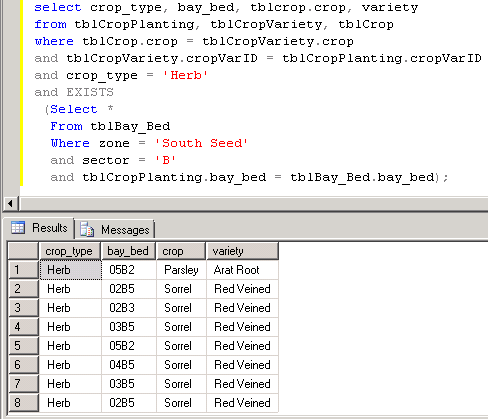 23
Type II Subquery – Another Example
/* Example of a DIFFERENCE problem. S-T:  Show students who have not completed an evaluation. */
/* Incorrect attempt */
select stdid, stdfname, stdlnamefrom students, evaluationswhere students.stdid <> evaluations.evaluatorID;
/* Using the Type II subquery */
select stdid, stdfname, stdlnamefrom studentswhere NOT EXISTS  (select * from   evaluations where   students.stdid = evaluatorID);
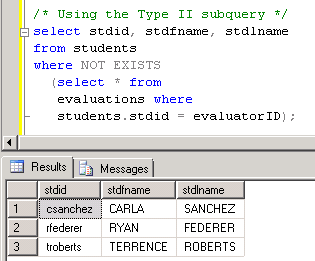 24
In-line subquery
An in-line subquery is in the FROM clause of the outer query.  Think of it has a regular but temporary table that is assigned a name through a table alias and must be joined with at least one other table, if more than one table is used.

The use of subqueries is sometimes necessary but, even if the answer can be found without a subquery, it is often beneficial to use subqueries to decompose a problem statement.
25
In-line subquery example
For this example, we’ll use the greenhouse database and create 3 temporary tables by using 3 subqueries.
List the crop planting ID and amendment, if the soil was amended with sulphur, potting mix, or mulch.
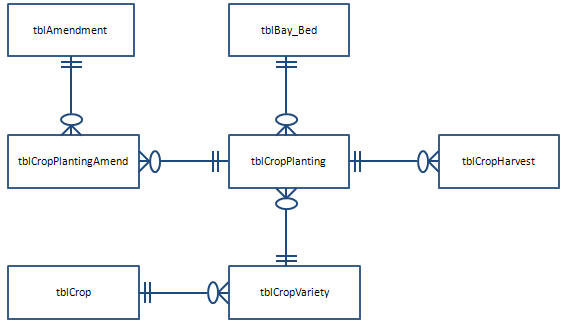 Count the # of harvests for each crop planting ID.
List crop planting ID, crop, variety, and bay-bed.
Be sure to include the field(s) needed to join with other tables.
26
In-line example – 1st subquery
/* Subquery to list plantings of crop/varities.  */

select cropPlanting_ID, crop, variety, bay_bed
from tblcropPlanting join tblcropVariety
  on tblcropPlanting.cropVarID = tblCropVariety.cropVarID;
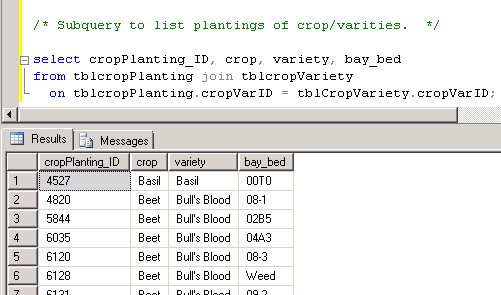 27
In-line example – 2nd subquery
/* Subquery to list the amendments for crops if the amendements are sulphur, potting mix, or mulch. */

select CropPlantingID, Amendment
from tblAmendment join tblCropPlantingAmend 
  on Amend_Code = AmendCode
where Amendment IN ('Sulphur', 'Potting Mix', 'Mulch');
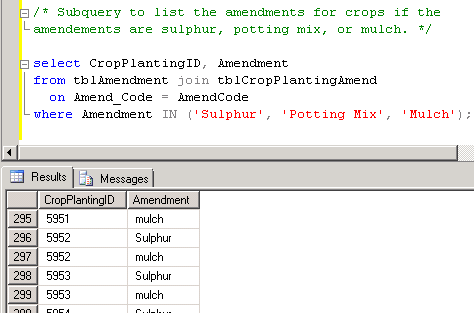 28
In-line example – 3rd subquery
/* Get a count of the harvests for each crop-planting. */

select CropPlantingID, COUNT(*) as hrvst_count
from tblCropHarvest
group by CropPlantingID;
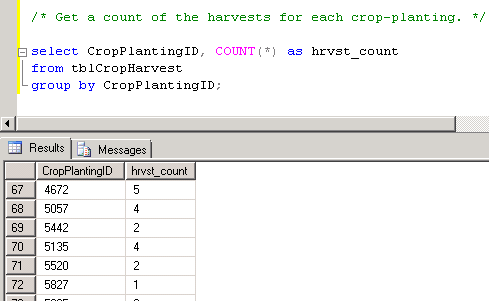 29
In-line example – Complete query
/* In-line query using 3 subqueries in the FROM clause. This query uses table aliases.  Note that the column aliases in the subquery are used just like "regular" columns in the outer query SELECT clause. */
select Crp.cropPlanting_ID, crop, variety, hrvst_count, BB
from
  (select cropPlanting_ID, crop, variety, bay_bed as "BB“   from tblcropPlanting join tblcropVariety   on tblcropPlanting.cropVarID = tblCropVariety.cropVarID) Crp,  (select CropPlantingID, Amendment   from tblAmendment join tblCropPlantingAmend    on Amend_Code = AmendCode   where Amendment IN ('Sulphur', 'Potting Mix', 'Mulch')) Amd,  (select CropPlantingID, COUNT(*) as hrvst_count   from tblCropHarvest   group by CropPlantingID) Hrvwhere amd.CropPlantingID = Crp.CropPlanting_IDand Crp.CropPlanting_ID = hrv.CropPlantingIDorder by hrvst_count desc;
30
In-line example – Query output
/* In-line query using 3 subqueries in the FROM clause. This query uses table aliases.  Note that the column aliases in the subquery are used just like "regular" columns in the outer query SELECT clause. */

OUTPUT:
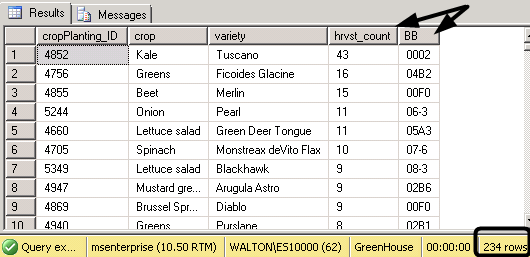 31
Nested Aggregate queries
Sometimes it is necessary to embed one aggregate query inside another aggregate query, a.k.a. nested aggregate queries.
As with other types of subqueries, the aggregate subquery decomposes the problem statement and creates a solution for part of the problem statement.
32
Nested Aggregate – 1st: detailed data
Using the greenhouse database, we will list crop-planting ID, crop, variety, and the yield count.
NOTE:  The way harvest data is recorded varies. Some harvests are weighed, others are counted.
/* 1st: List detailed data about crop plantings and the harvest yield count. */
select CropPlantingID, crop, variety,
   cast(Yield_Count as decimal) as yld_count
   from tblcropVariety CV, tblcropPlanting CP, tblCropHarvest CH
   where CV.CropVarID = CP.CropVarID
   and CP.CropPlanting_ID = CH.CropPlantingID;
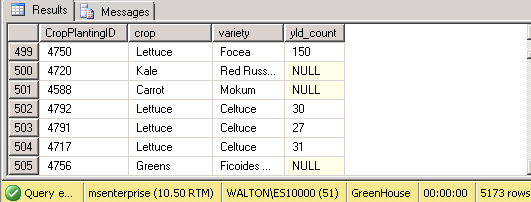 Though not required, table aliases have been used here —defined in the FROM clause and used in the WHERE clause.
33
Comment about the CAST() function
In the query we just created the CAST() function is used to convert data stored as text to numeric data.  
The data types for columns in the greenhouse database may be revised in the future and you may not need to use the CAST() function to convert numbers stored as text to numeric values that can be calculated.

select CropPlantingID, crop, variety,
   cast(Yield_Count as decimal) as yld_count
   from tblcropVariety CV, tblcropPlanting CP, tblCropHarvest CH
   where CV.CropVarID = CP.CropVarID
   and CP.CropPlanting_ID = CH.CropPlantingID;
34
2nd: Aggregate data
Using the previous query in the FROM clause, we now use the count and sum aggregate functions to count the number of crop plantings and sum the yield count.

Note the table alias for the subquery.

select crop, variety, 
  count(cropPlantingID) as planting_count,  sum(yld_count) as yield_sum
from
  (select CropPlantingID,crop, Variety,     cast(Yield_Count as decimal) as yld_count   from tblcropVariety CV, tblcropPlanting CP, tblCropHarvest CH   where CV.CropVarID = CP.CropVarID   and CP.CropPlanting_ID = ch.CropPlantingID) CVPHgroup by crop, varietyorder by yield_sum desc;
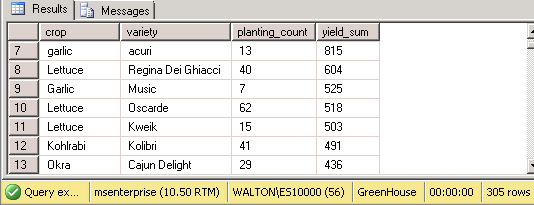 35
3rd: Aggregate data
Using the previous query in the FROM clause, we now the count the number of crops (not plantings of each crop) and average the yield count.  

select crop_type,   count(*) as "# of Crops Planted",   avg(yield_sum) as "Avg Crop Yield Count“from tblCrop,   (select crop, variety,    count(cropPlantingID) as planting_count,   sum(yld_count) as yield_sum   from
    (select CropPlantingID,crop, Variety,     cast(Yield_Count as decimal) as yld_count     from tblcropVariety CV, tblcropPlanting CP, tblCropHarvest CH     where CV.CropVarID = CP.CropVarID     and CP.CropPlanting_ID = ch.CropPlantingID) cvph     group by crop, variety) SubQwhere tblCrop.Crop = SubQ.Cropgroup by crop_typeorder by crop_type;
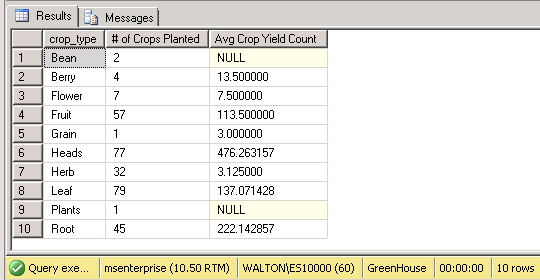 36
3rd: Aggregate data:  Output
Output:
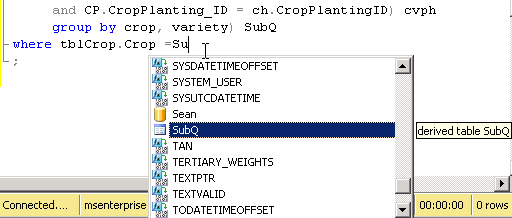 The IntelliSense feature immediately recognizes the use of a temporary (derived) table, i.e. the subquery table alias.
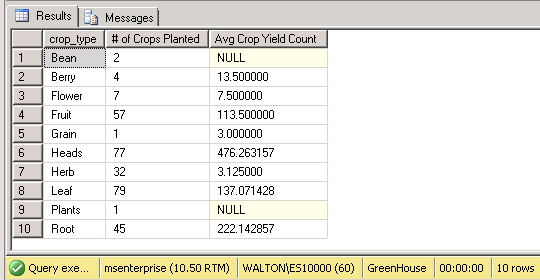 37
DIVISION problem
The “division” problem asks the question: “Which records in data set A correspond to every record in data set B?”
Example:  Which students have attended all the workshops offered for skills needed in teams?
38
Set Operators – No DIVISION
Remember the set operators such as UNION, INTERSECT, SUBTRACT?  There isn’t a DIVISION operator but you can still answer the question: “Which records in data set A correspond to every record in data set B?”
Count the # of records in data set B then see if any record in data set A has that many links to B.
There are 4 workshops.  
Let’s say that Alice has attended 2 workshops, Bill has attended 3, Carl has attended 1, Denise has attended 4. 
Therefore, Denise has attended all the workshops.
39
DIVISION: Modify the S-T database
We’ll modify the Students-Teams database for this lesson.  Students can attend workshops that help them learn skills for working in teams.
We will add a WORKSHOPS table and an ATTENDANCES table.  The ATTENDANCES table stores information for each student that attends a workshop.
ATTENDANCES
WORKSHOPS
An SQL script is provided to create these tables and insert data.
TEAMS
STUDENTS
EVAL_ITEMS
EVALUATIONS
EVAL_ITEMS_SCORES
40
Revised S-T database:  Look at the data
Before tackling a DIVISION problem, take a look at the data in the new tables.
/* Show the workshops */select * from workshops;
/* Show how many records are in the attendance table. */select count(*)from attendances;
/* Show which workshops each student has attended. List a student even if he/she hasn't attended a workshop. */select stdid as "ID",   stdfname + ' ' + stdlname as "Student",  wksp_name as "Workshop“from students left join attendances  on stdid = attnd_stdid  join workshops     on attnd_wksp_ID = wksporder by stdid;
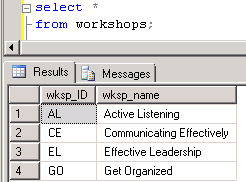 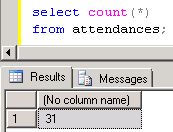 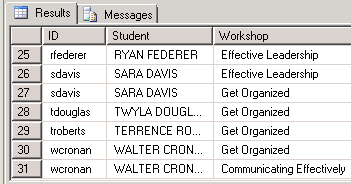 41
DIVISION problem – Part 1 & 2
Which students have attended all the team skills building workshops?
1st: Count how many workshops there are.

select count(*) 
from workshops;

2nd: List students and the # of attendance records each one has.

select stdid as "ID", stdfname, stdlname,  count(*) as "Workshop Count“from students left join attendances  on stdid = attnd_stdidgroup by stdid, stdfname, stdlname;
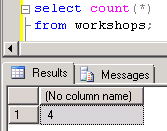 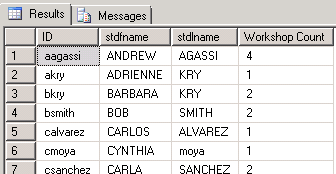 42
DIVISION problem – Part 3
Which students have attended all the team skills building workshops?
3rd: Use the workshop counting query (part 1) as a subquery in the HAVING clause of the students’ attendence counting query (part 2).

/* To solve the DIVISION problem, list only students who have attended as many workshops as the # of workshops there are. */select stdid as "ID", stdfname, stdlname,  count(*) as "Workshop Count“from students left join attendances  on stdid = attnd_stdidgroup by stdid, stdfname, stdlnamehaving count(*) =   (select count(*)   from workshops  );
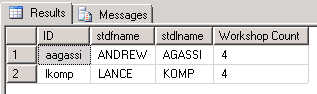 43